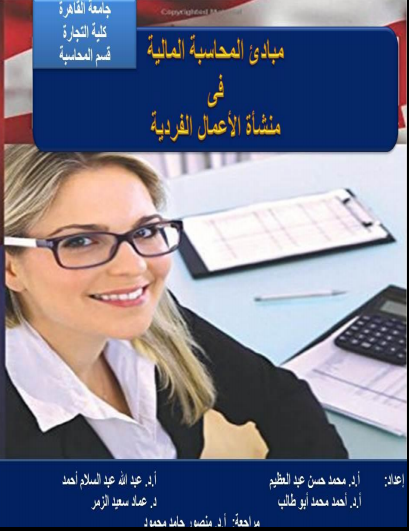 الفصل الثاني:
الدورة المحاسبية
)محاضرة 4)
1
أهداف الفصل :
بعد دراسة هذا الفصل ينبغي أن يكون الطالب ملماً بالموضوعات التالية:
 مفهوم الدورة المحاسبية والإطار العام لمراحلها
مداخل تحليل العمليات المالية
كيفية تسجيل العمليات المالية في دفتر اليومية
كيفية ترحيل العمليات المالية إلى دفتر الأستاذ 
إعداد ميزان المراجعة
أنواع الأخطاء المحاسبية وطرق تصحيح هذه الأخطاء
2
مفهوم الدورة المحاسبية والإطار العام لمراحلها:
3
3/2– تسجيل العمليات المالية في دفتر اليومية:
4
3/2– تسجيل العمليات المالية في دفتر اليومية:
5
3/2– تسجيل العمليات المالية في دفتر اليومية:
6
مثال (3):
7
8
حل المثال:
9
10
11
12
13
4/2الترحيل إلى دفتر الأستاذ
14
4/2الترحيل إلى دفتر الأستاذ
15
بعد إتمام عملية الترحيل يتم ترصيد الحسابات على النحو التالي:
16
17
4/2الترحيل إلى دفتر الأستاذ
18
4/2الترحيل إلى دفترالأستاذ
19
4/2الترحيل إلى دفترالأستاذ
20
4/2الترحيل إلى دفترالأستاذ
21
4/2الترحيل إلى دفترالأستاذ
22
4/2الترحيل إلى دفترالأستاذ
23
أسئلة وحالات عملية
24
أسئلة وحالات عملية
25